Module 4. Managing acute clinical conditions through telecare Monitoring Processes through Telecare
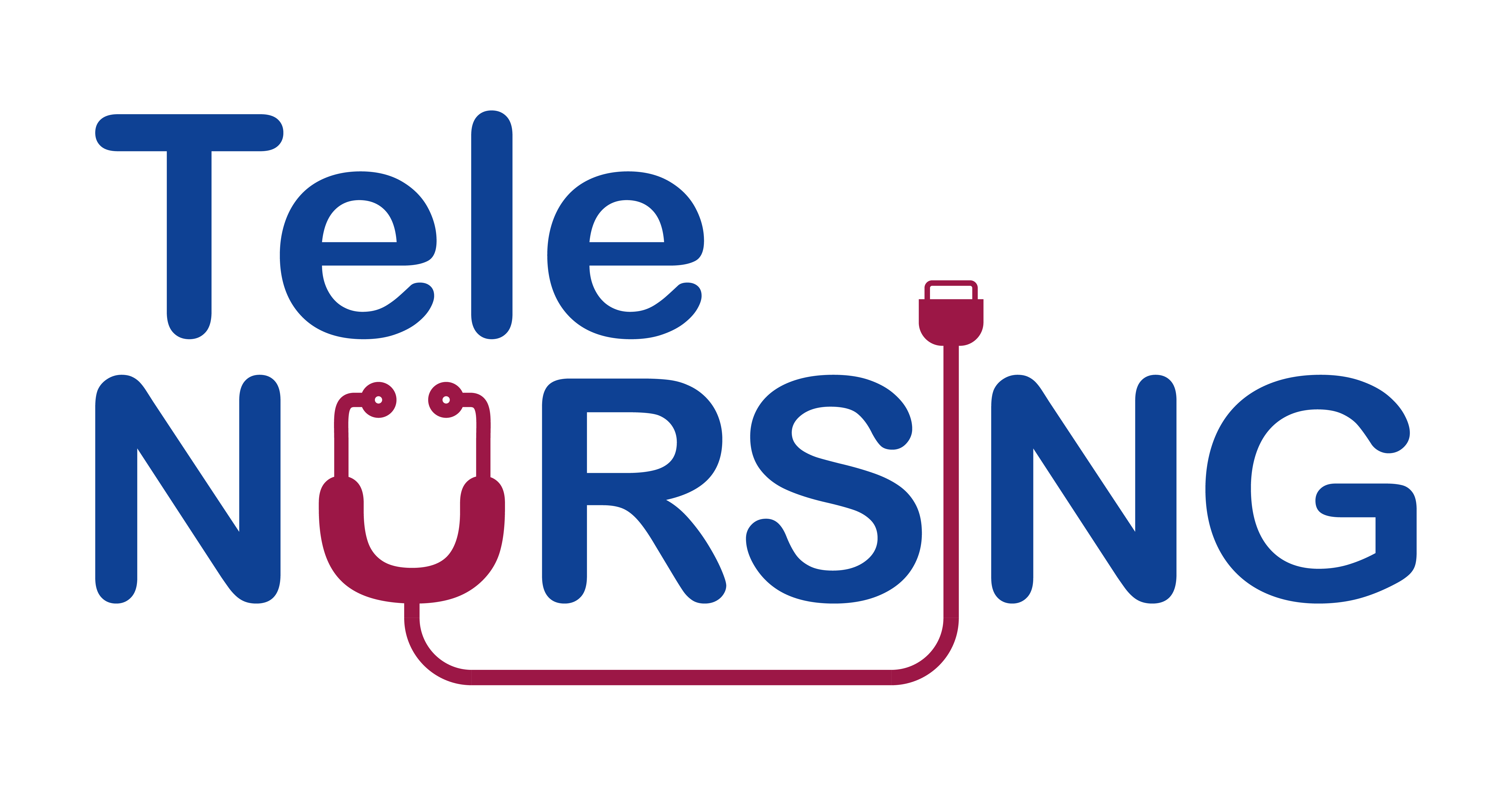 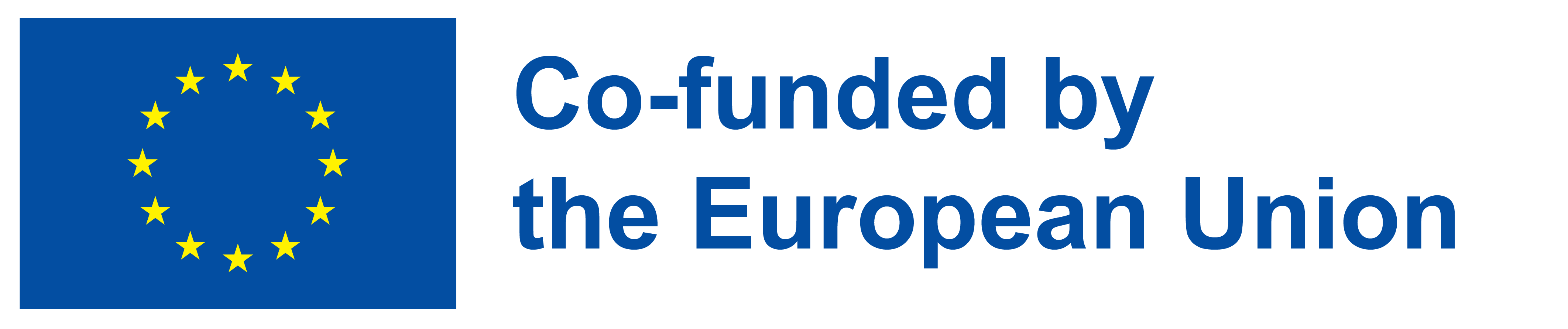 Monitoring fever through telecare
Monitoring fever through telecare involves using technology to remotely track and assess an individual's body temperature. This approach can be especially useful in situations where regular in-person monitoring is impractical or during public health emergencies. Here's a general outline of the monitoring process for fever through telecare:
Temperature Measurement Devices: Individuals may use smart thermometers or wearable devices equipped with temperature sensors to measure their body temperature. Traditional thermometers can also be used and manually input their readings into a telecare platform, although this process is avoided due to erroneous data entry.
Telecare Platforms: The temperature data collected is typically integrated into telecare platforms or telehealth applications. Real-time monitoring: Telecare platforms allow for real-time monitoring of temperature readings, enabling healthcare providers to track changes and intervene if necessary.
Data Transmission: Temperature readings are automatically transmitted from the measurement device to the telecare platform through wireless or internet connectivity. Manual input: In cases where individuals use traditional thermometers, they may manually input their temperature readings into the telecare system.
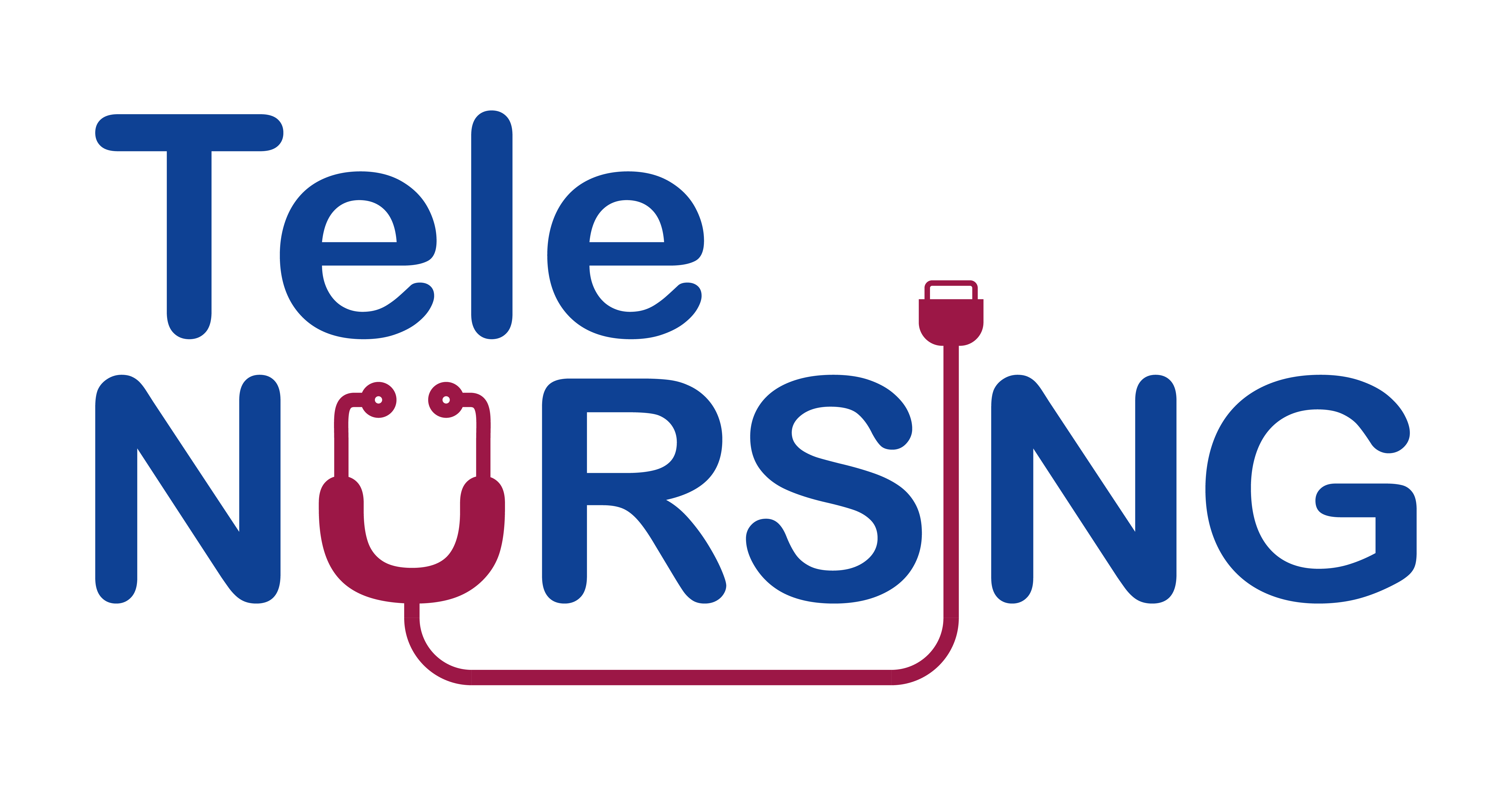 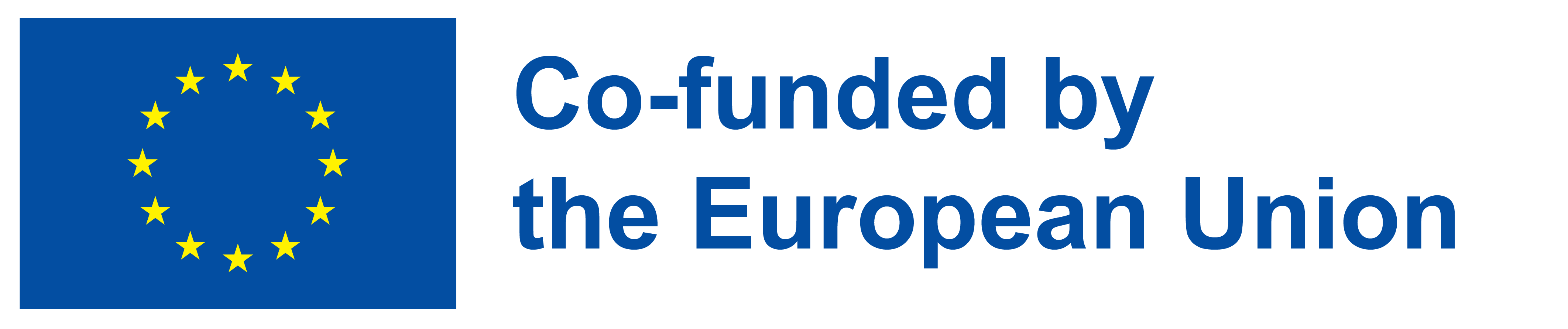 Monitoring fever the process of emesis (vomiting) through telecare
Monitoring the process of emesis (vomiting) through telecare involves using telecommunication and information technology to remotely assess, track, and manage a patient's emesis-related information. Here is a general outline of the monitoring process:
  Monitoring Devices: Integrate devices capable of capturing relevant data, such as wearable sensors, motion detectors, or smart devices equipped with accelerometers. These devices can detect specific movements associated with vomiting events.
  Real-time Data Transmission: Enable real-time transmission of data from monitoring devices to a central server or cloud-based platform. Ensure a reliable and secure communication channel to protect sensitive health information.
  Data Analysis and Processing: Implement algorithms or software for analyzing the collected data to distinguish normal movements from vomiting episodes. Set thresholds or patterns that trigger alerts when potential emesis events are detected.
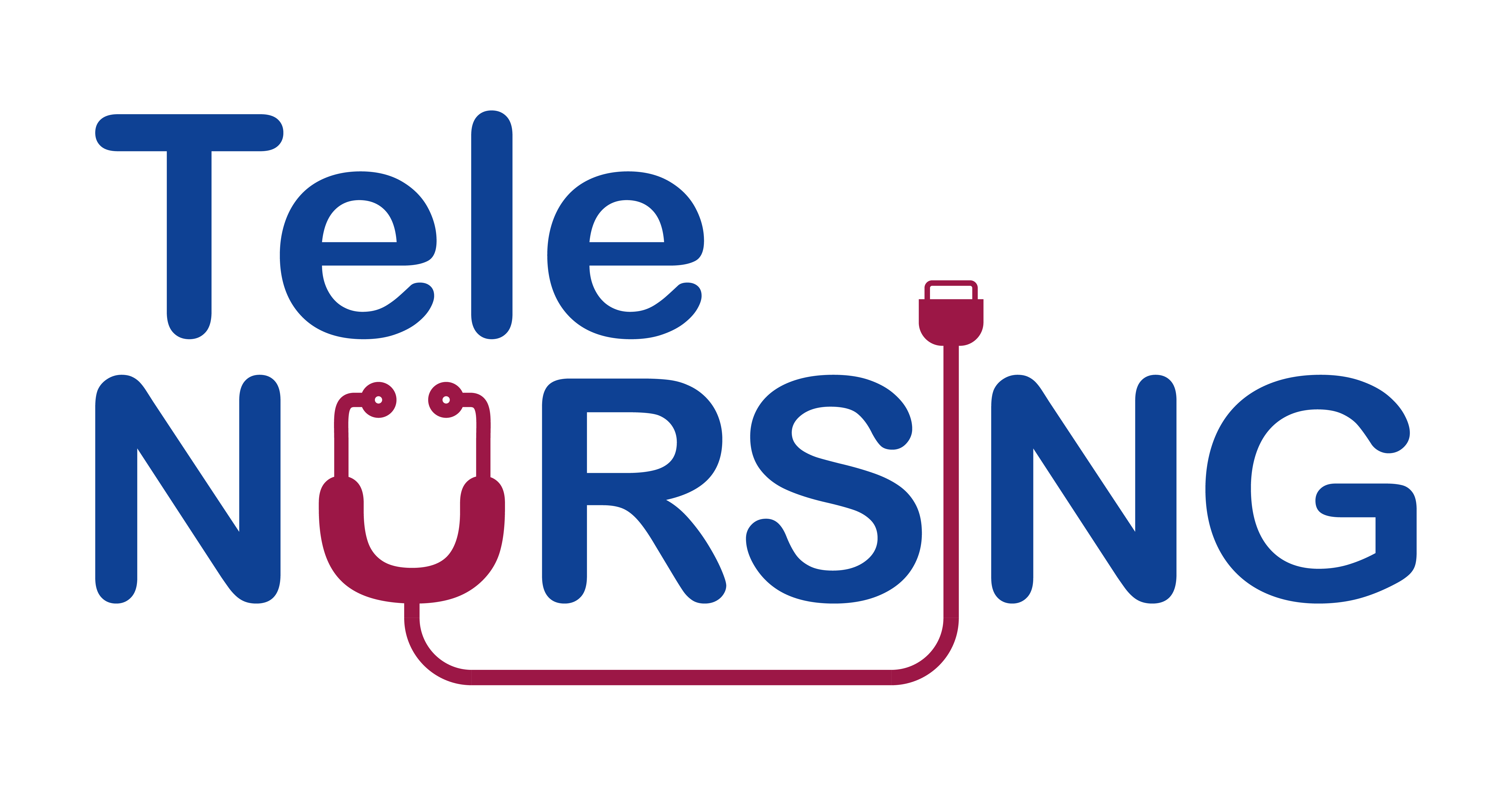 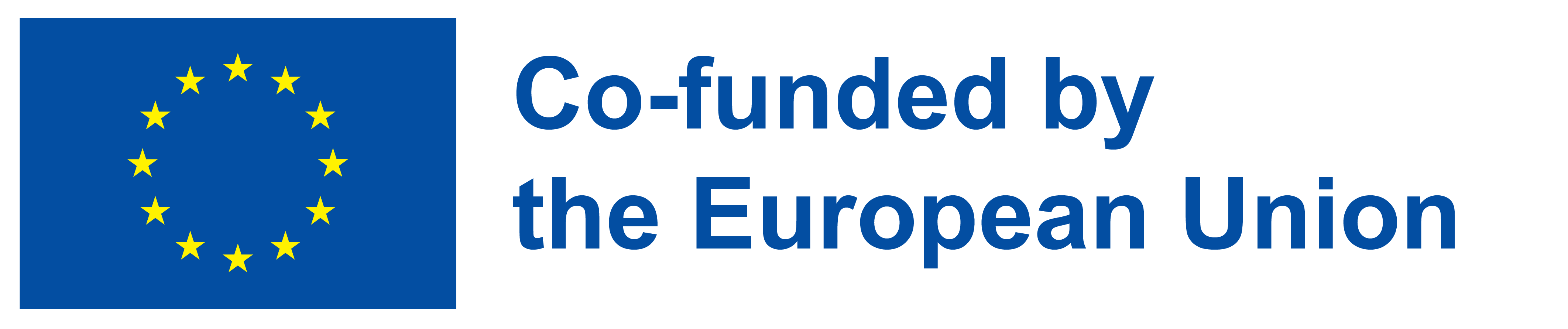 Monitoring abdominal conditions through telecare
Monitoring abdominal conditions through telecare involves using telecommunication and information technology to remotely monitor and manage the health of individuals with abdominal issues. This approach can be especially beneficial for patients with chronic conditions or those who need to manage an accute condiiton.
Telecommunication Technology: Patients may use various connected devices to measure and transmit relevant health data. For abdominal conditions, these devices might include blood pressure monitors, glucose meters, weight scales, and wearable devices that track activity levels. Patients can use portable devices like tablets to communicate with healthcare providers, share health data, and receive instructions. These devices may also run dedicated applications for monitoring specific abdominal conditions.
Remote Health Monitoring Devices: Patients may wear devices that monitor abdominal conditions in real-time, such as devices that track gastrointestinal activity, measure abdominal girth, or monitor vital signs relevant to abdominal health. Specialized tools, such as devices that monitor liver function, kidney function, or gastrointestinal parameters, can be used for remote monitoring.
Telecare Platforms: Telecare platforms enable patients to have virtual consultations with healthcare providers, during which they can discuss symptoms, treatment plans, and any concerns related to abdominal conditions.
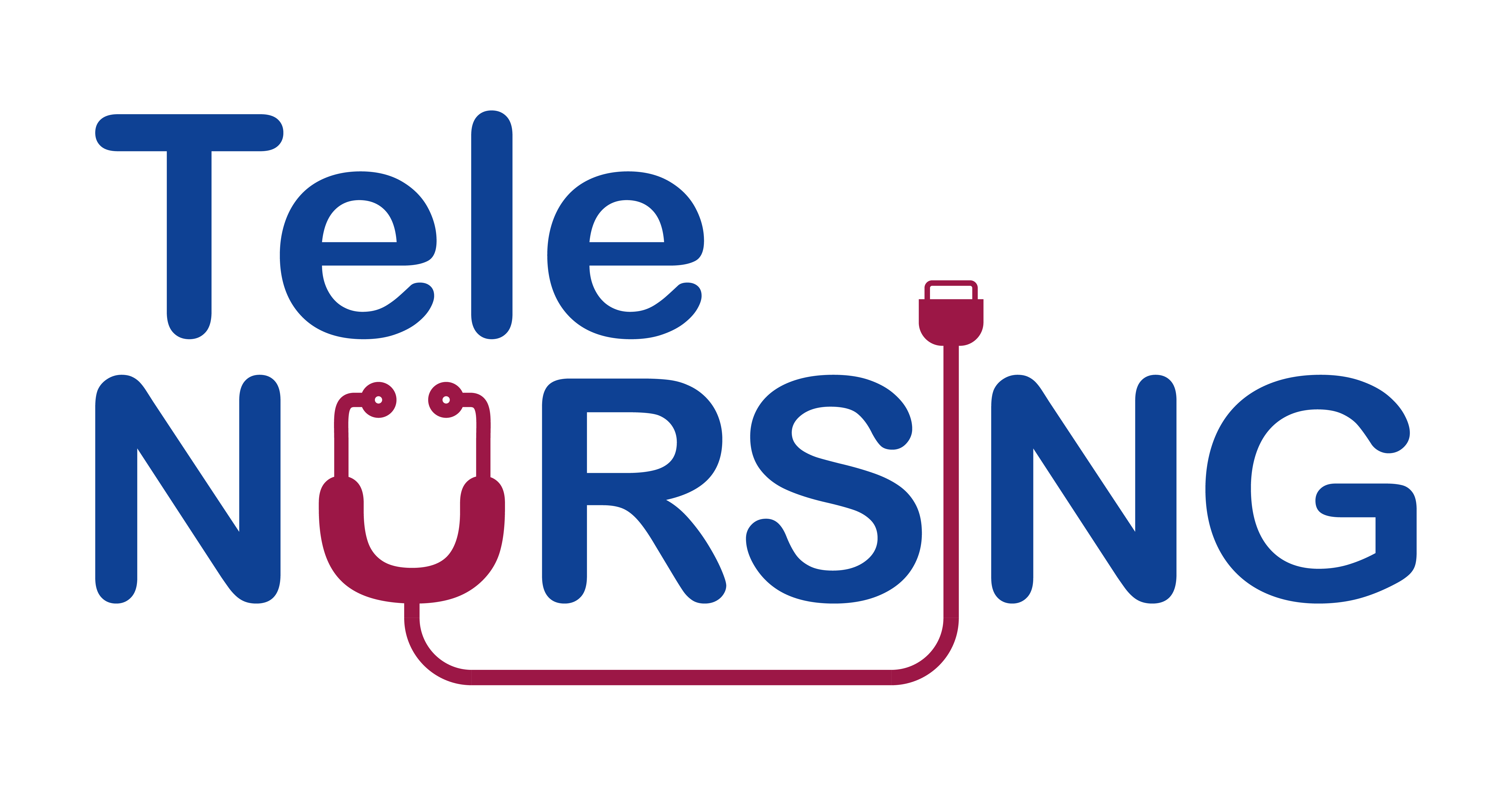 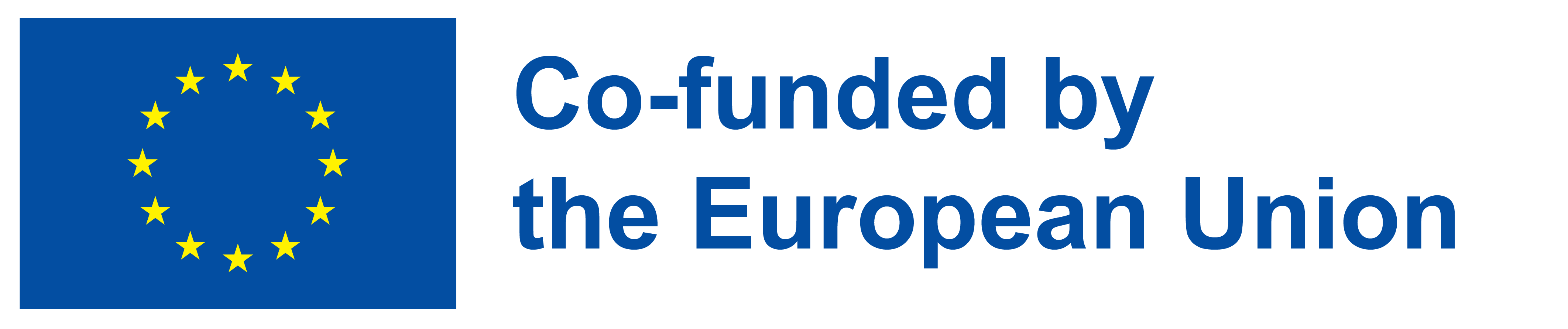 Monitoring dyspnea (shortness of breath) through telecare
Monitoring dyspnea (shortness of breath) through telecare involves using telecommunication and information technology to remotely assess and manage a patient's respiratory status. This approach is particularly useful for individuals with chronic respiratory conditions or those at risk of developing respiratory issues. The monitoring process typically includes the following steps:
Data Collection: Patients may use various wearable or home-based devices equipped with sensors to collect data related to respiratory parameters. These devices could include pulse oximeters, spirometers, or respiratory rate monitors. Patients can also use mobile applications to input subjective data related to their symptoms, such as the severity of dyspnea, any associated symptoms, or recent activities.
Video Consultations: Telecare platforms often include video conferencing capabilities, allowing healthcare providers to conduct remote consultations with patients. This can help in visually assessing signs of respiratory distress, such as increased respiratory rate or use of accessory muscles.
Remote Monitoring Platforms: Data collected from sensors and patient input can be transmitted to a web platform. Healthcare providers can access this information remotely to monitor trends and changes in the patient's respiratory status.
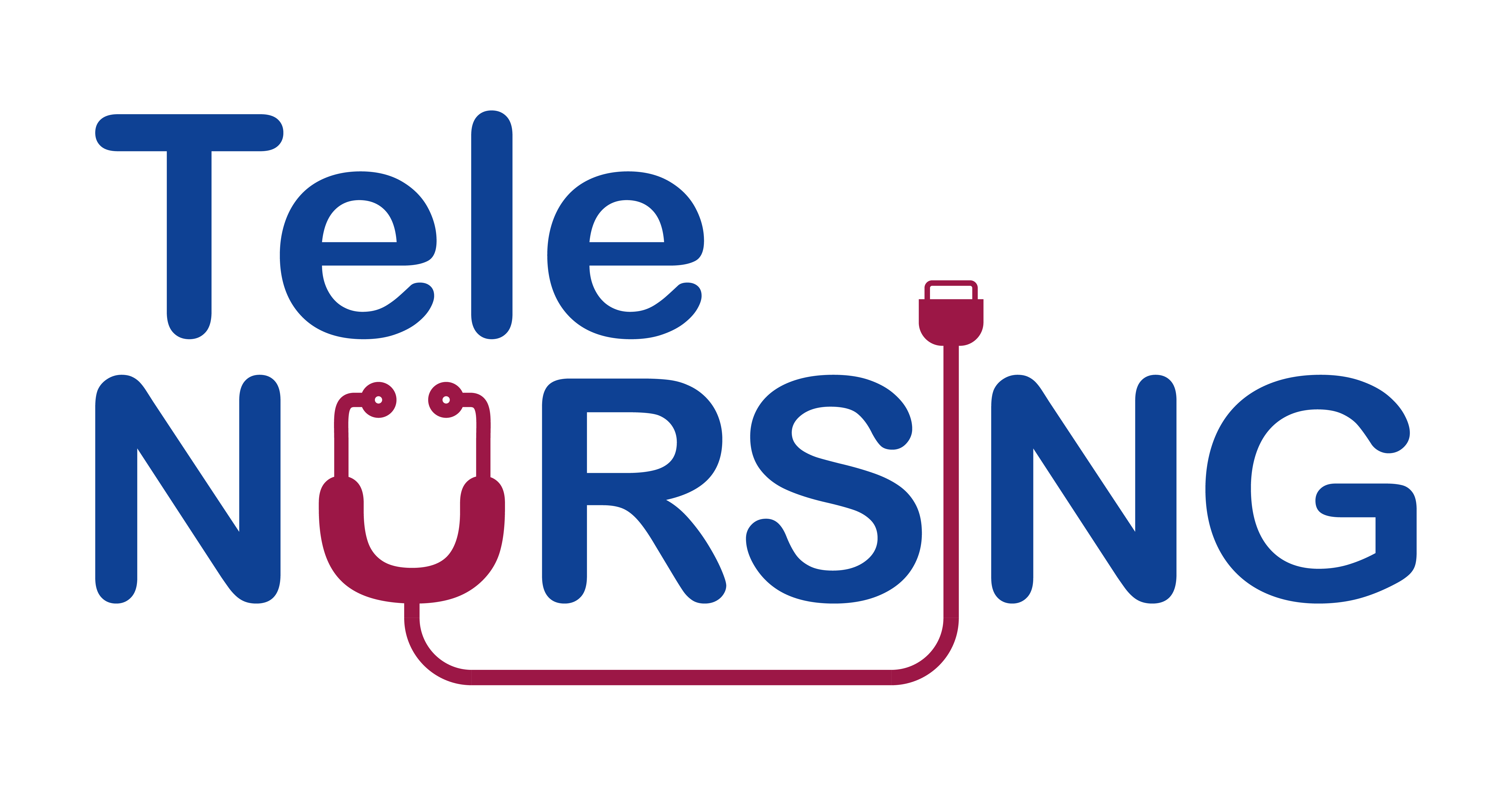 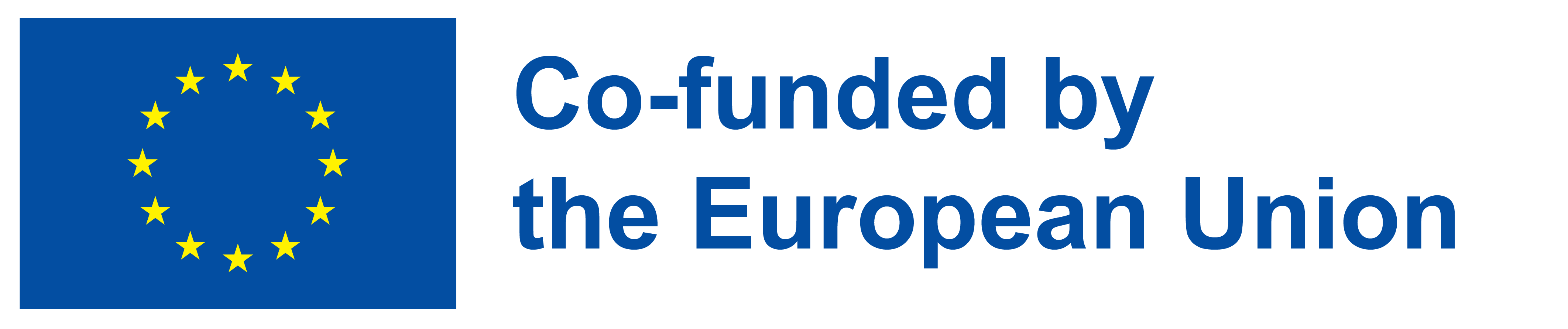 Monitoring chest pain through telecare
Monitoring chest pain through telecare involves the use of technology to remotely assess and track a patient's cardiac health. Here's an overview of the monitoring process for chest pain through telecare:
Remote Patient Monitoring (RPM) Devices:
Patients may use various RPM devices to monitor their cardiac health at home. Common devices include wearable heart rate monitors, blood pressure cuffs, and ECG (electrocardiogram) devices.
Telecommunication Technology:
Patients transmit data from RPM devices to healthcare providers through telecommunication technologies. This can include secure internet connections, mobile networks, or dedicated telehealth platforms.
Data Transmission:
The collected data, such as heart rate, blood pressure, and ECG readings, are transmitted in real-time or at scheduled intervals to a central monitoring system. This system could be part of a hospital's electronic health record (EHR) system or a specialized telehealth platform.
  Emergency Response:
In case of a severe or life-threatening situation, the telecare system should be integrated with emergency response protocols. This may involve contacting emergency services or advising the patient to seek immediate medical attention.
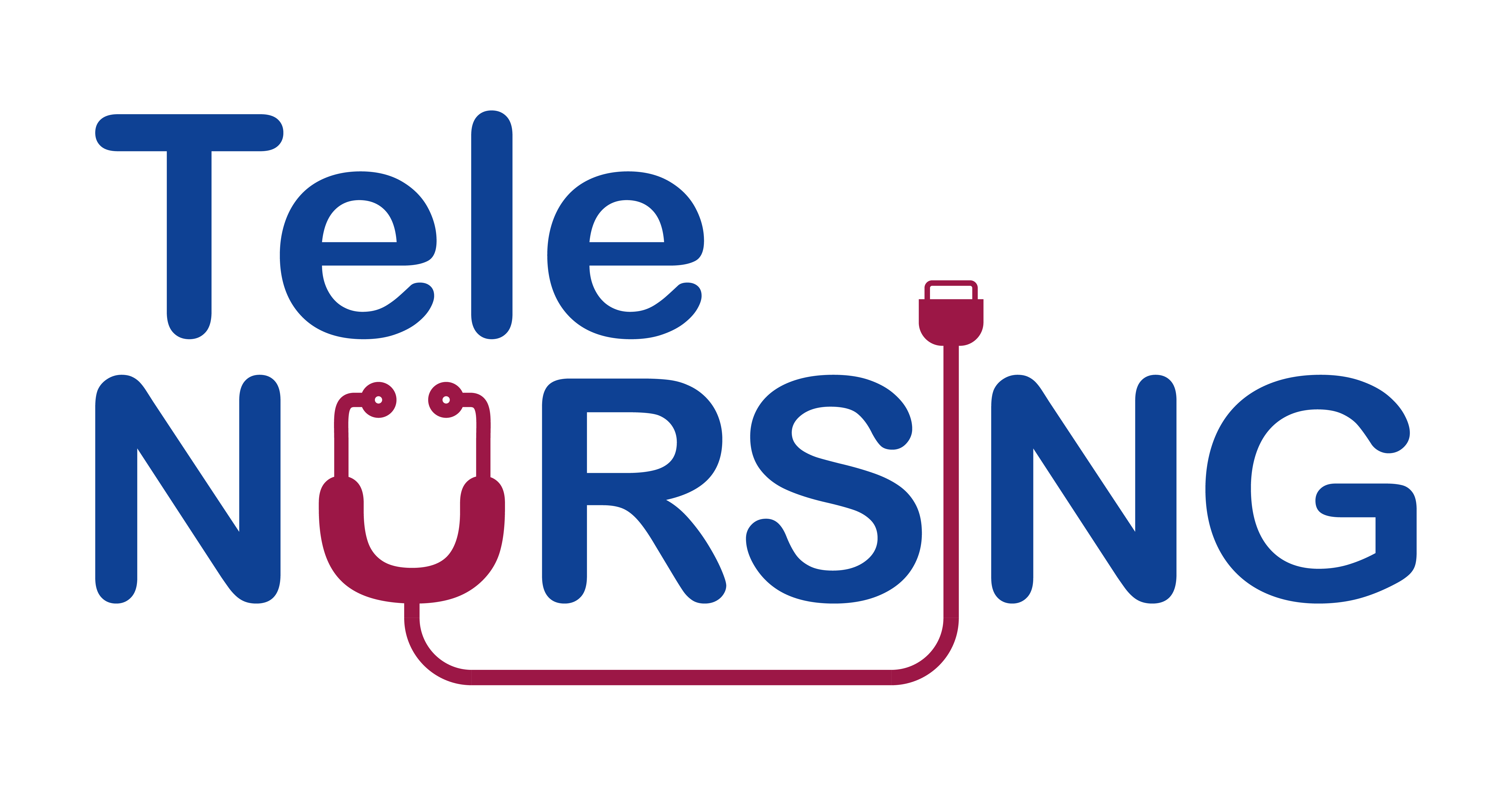 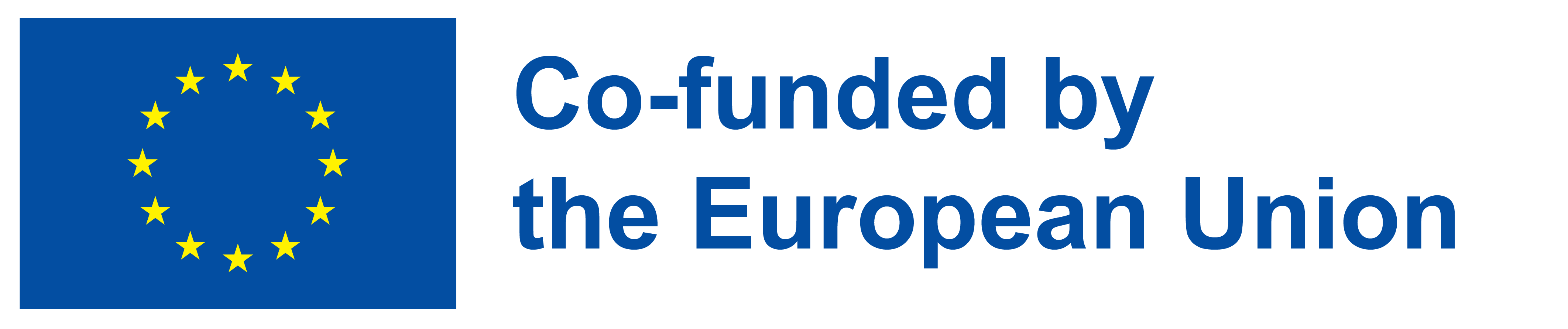 Monitoring allergic anaphylaxis through telecare
Monitoring allergic anaphylaxis through telecare involves the use of remote technology to assess and manage individuals at risk of or experiencing allergic reactions. While telecare cannot replace emergency medical attention, it can provide real-time information and support for individuals with allergies. Telecommunication Platforms:
Tele-Consultations: Utilize teleconsultations to visually assess the patient's condition and provide immediate guidance.
Symptom Reporting: Instruct patients to report any symptoms promptly. This can be done through telecommunication or messaging platforms
Allergy Trackers: Some devices can track exposure to allergens and provide alerts or recommendations.
Remote Consultations: Conduct virtual consultations with healthcare professionals to assess symptoms and provide guidance.
Medication Adjustment: Healthcare providers can remotely adjust medication dosages based on reported symptoms.
Digital Access: Ensure that the patient has digital access to their personalized emergency action plan outlining steps to take in case of an allergic reaction.
Telecare Involvement: Include family members or caregivers in telecare sessions for additional support and information.
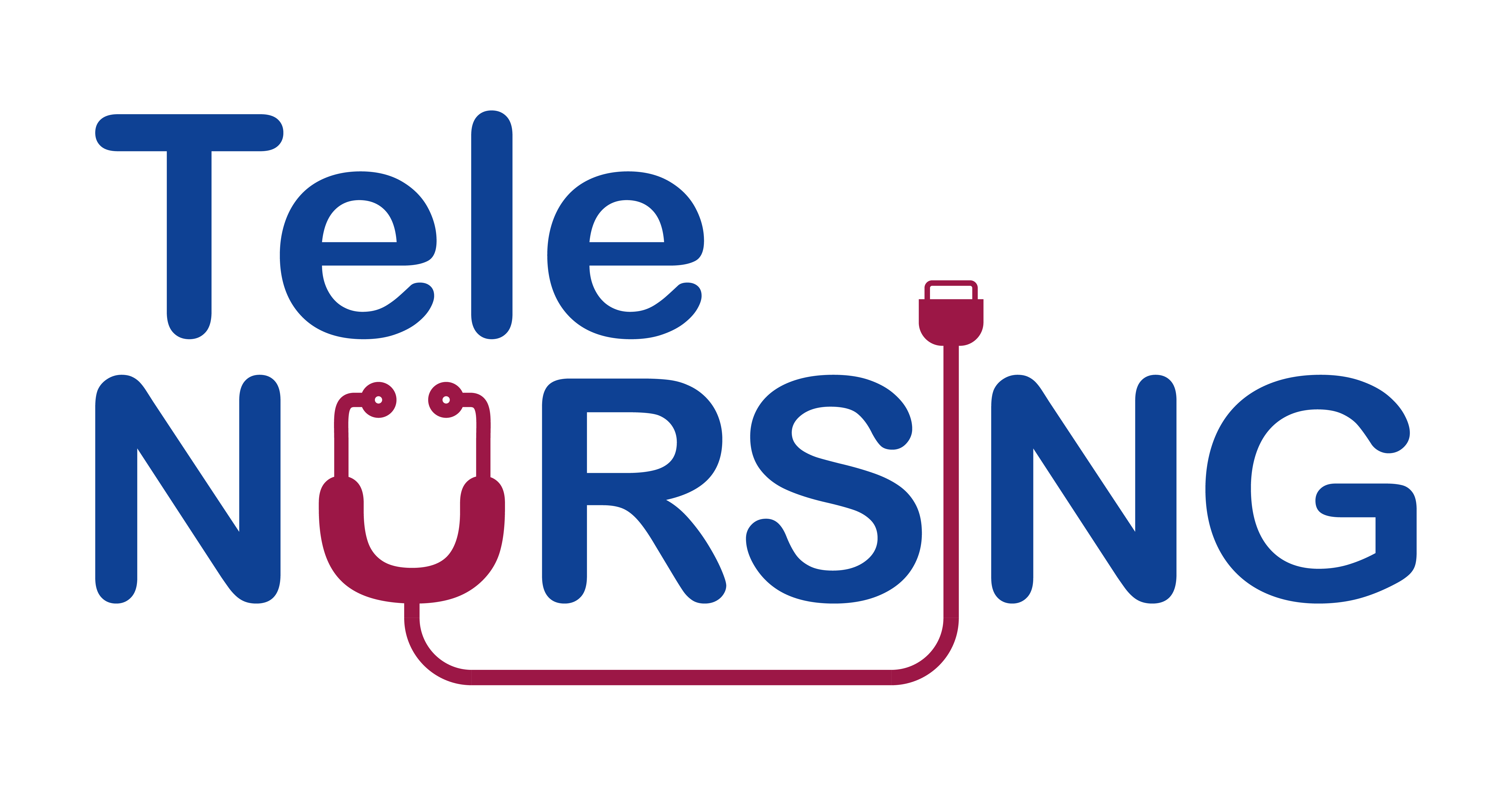 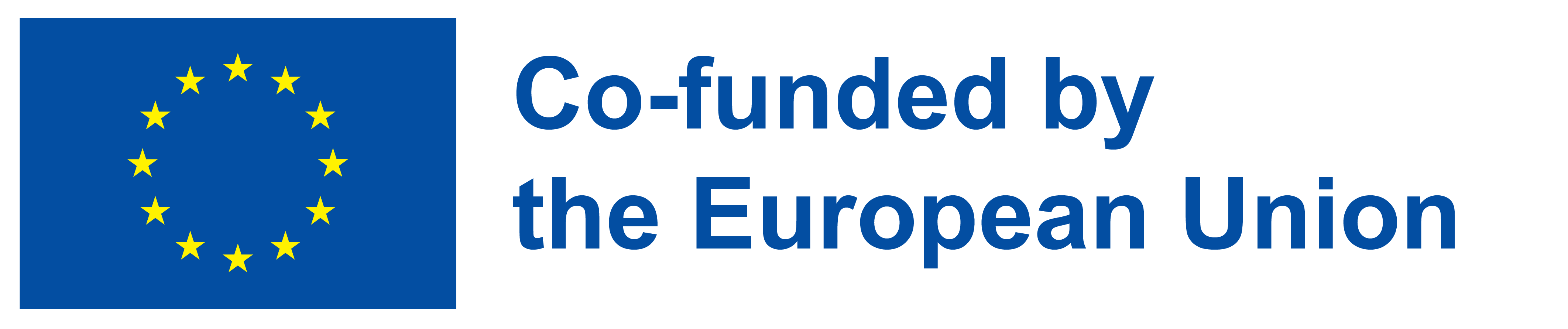 Monitoring mental health through telecare
Monitoring mental conditions through telecare involves the use of technology to collect and transmit relevant data about an individual's mental health remotely. This approach can be particularly beneficial for continuous and real-time monitoring, especially in situations where regular in-person visits may be challenging.
  Data Collection:
Wearable Devices: Individuals may use wearable devices, such as smartwatches or fitness trackers, equipped with sensors to monitor various physiological indicators like heart rate, sleep patterns, and activity levels.
Mobile Apps: Specialized applications may be employed to gather self-reported data, mood tracking, medication adherence, and other relevant information directly from the individual.
Virtual Assessments: Teleconsultations can be utilized for virtual assessments and consultations with mental health professionals.
  Alerts and Notifications:
Automated Alerts: Algorithms can be designed to detect significant changes or deviations from baseline data. Automated alerts are then generated to notify healthcare providers, caregivers, or the individuals themselves.
Customizable Thresholds: Thresholds for various parameters can be set based on an individual's baseline and the specific requirements of their mental health treatment plan.
Communication and Feedback:
Telecommunication: Regular virtual check-ins or therapy sessions can be conducted through video calls, allowing mental health professionals to interact with their clients remotely.
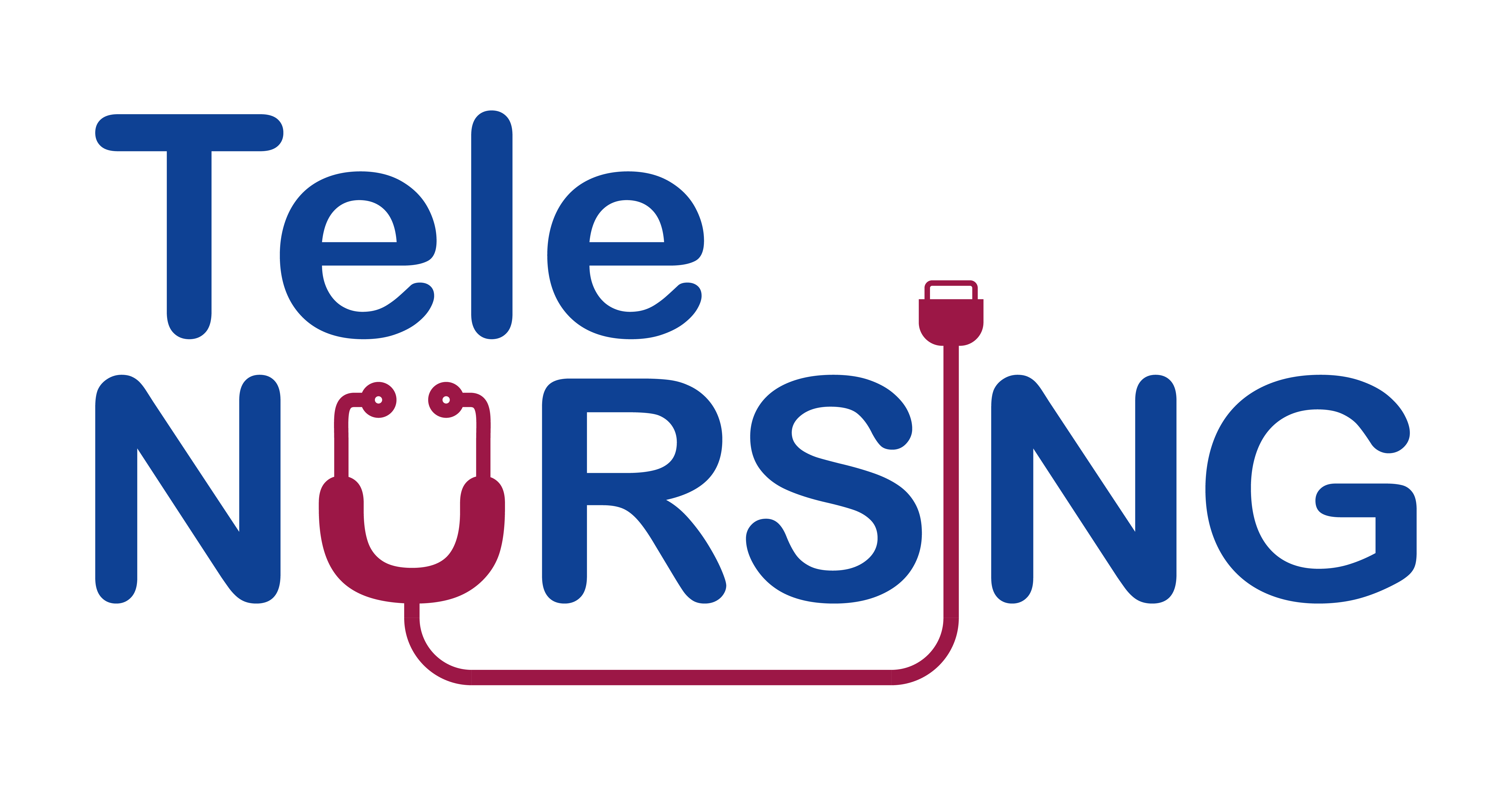 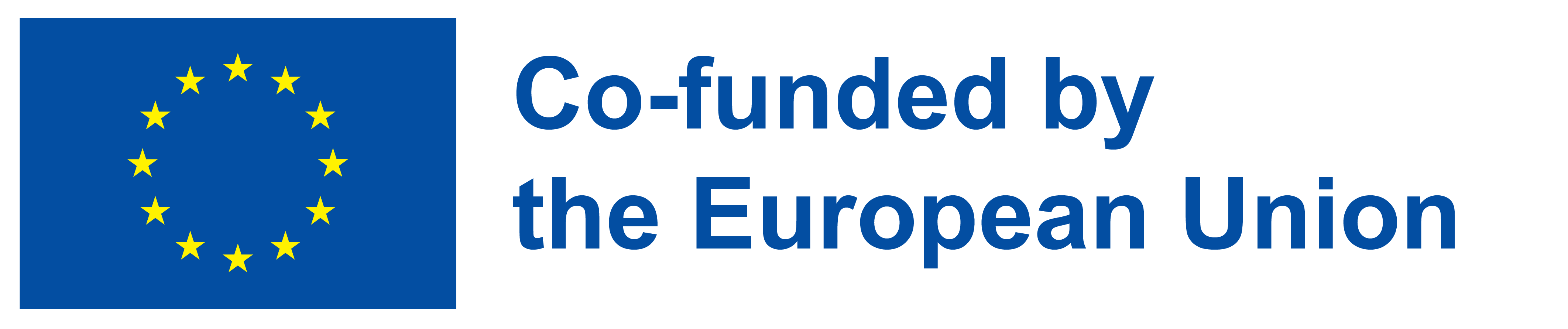 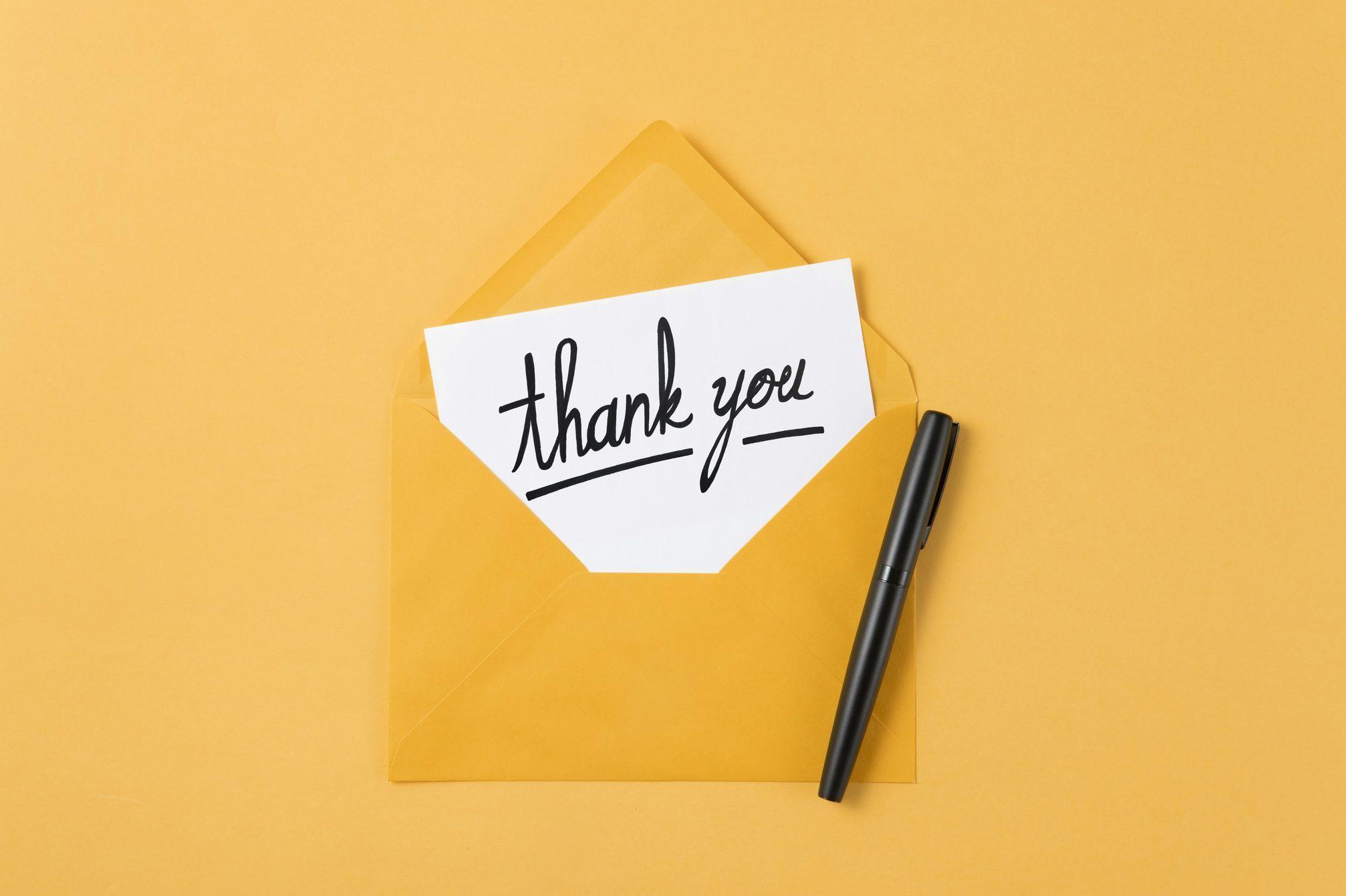 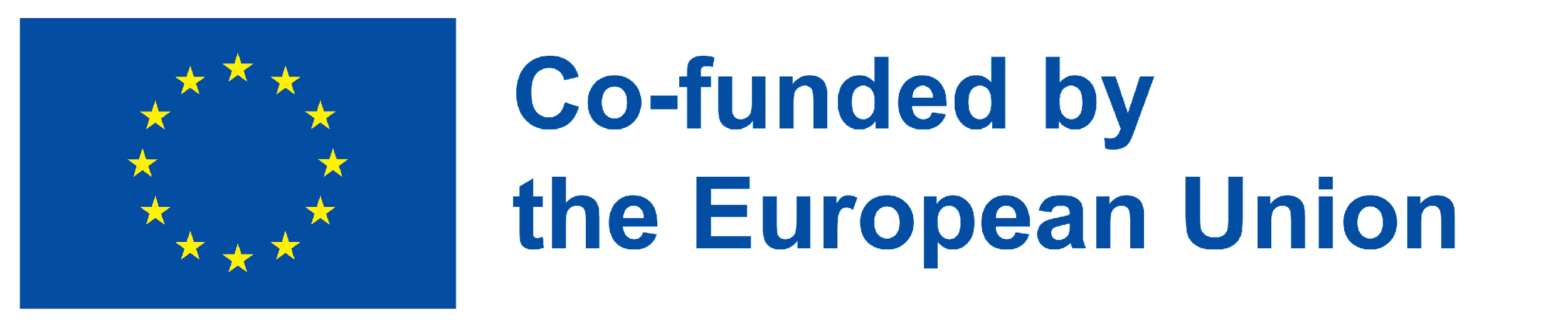 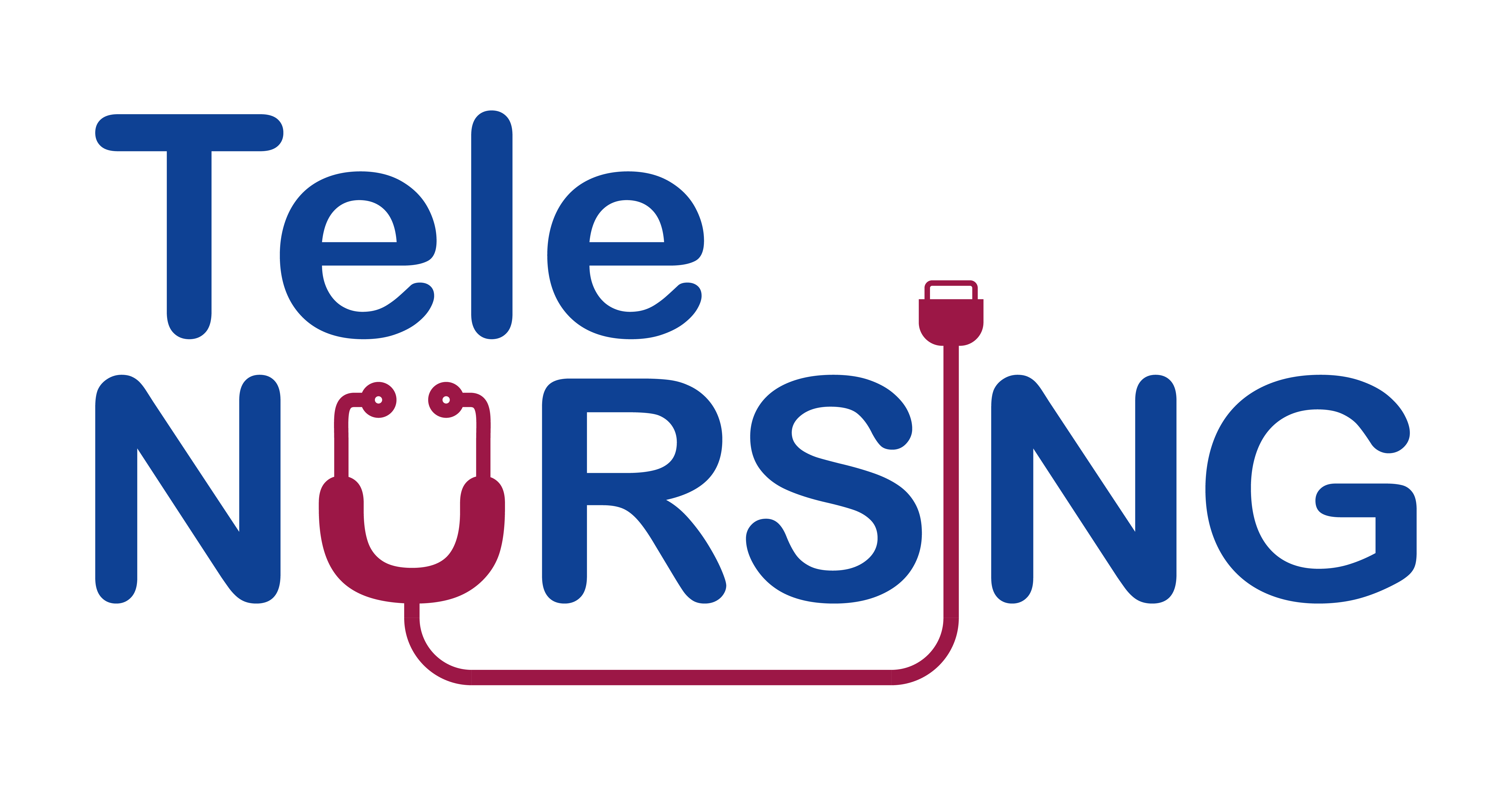